Figure 13. Proposed model of differences of synaptic input and response properties between auditory layer 5 and layer 6 ...
Cereb Cortex, Volume 19, Issue 12, December 2009, Pages 2810–2826, https://doi.org/10.1093/cercor/bhp050
The content of this slide may be subject to copyright: please see the slide notes for details.
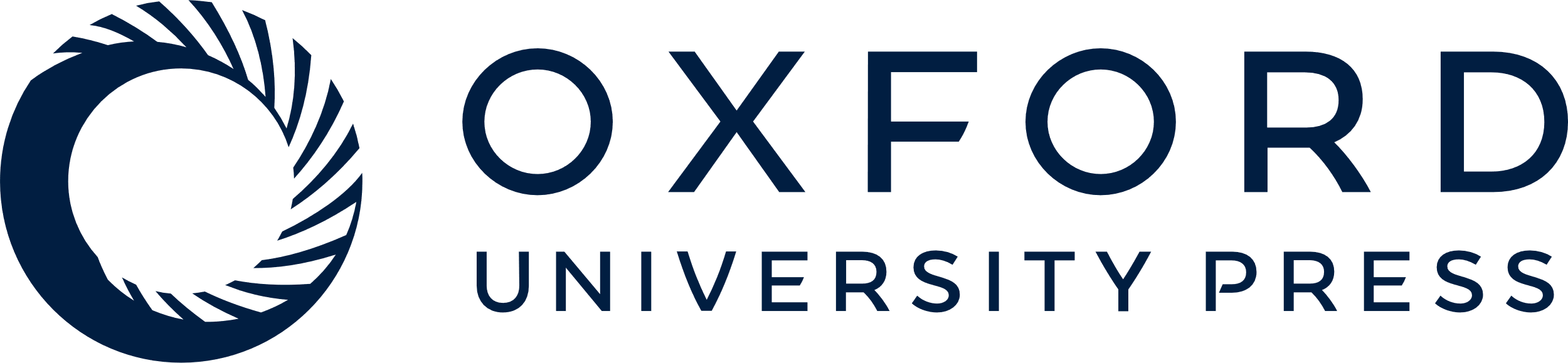 [Speaker Notes: Figure 13. Proposed model of differences of synaptic input and response properties between auditory layer 5 and layer 6 corticothalamic neurons. In our model, layer 5 corticothalamic neurons receive excitatory input from neurons in layers 2/3, 4, and 5 (gray) and GABAA-mediated inhibitory input mostly from lower layer 5 with a smaller contribution from layer 2/3 (red). In response to excitatory input, these neurons fire a burst of action potentials at low threshold. In contrast, layer 6 corticothalamic neurons integrate excitatory input primarily from layer 6 and receive inhibitory input from adjacent areas in layer 6. In response to excitatory input, these neurons fire a train of individual action potentials.


Unless provided in the caption above, the following copyright applies to the content of this slide: © The Author 2009. Published by Oxford University Press. All rights reserved. For permissions, please e-mail: journals.permissions@oxfordjournals.org]